Introduction to Interrupts
COE 205
Computer Organization and Assembly Language
Dr. Aiman El-Maleh
College of Computer Sciences and Engineering
King Fahd University of Petroleum and Minerals
Outline
Introduction
Interrupts vs. Procedures 
A Taxonomy of Interrupts
Software Interrupts
Hardware Interrupts
Processor Interrupts or Exceptions 
Interrupt Processing
Dedicated Interrupts
Introduction
Interrupt is a mechanism by which a program's flow of control can be altered. 
When an interrupt occurs, the CPU suspends its execution of the current program, and transfers control to an Interrupt Service Routine (ISR), also called a Handler, that will provide the requested service by the interrupt. 
When the ISR is completed, the original program resumes execution as if it were not interrupted.
Interrupts vs. Procedures
Although the behavior of interrupts is analogous to procedures, there are some basic differences that make interrupts almost indispensable. These differences are highlighted below: 
Interrupts can be initiated by both software and hardware. However, procedures can be initiated only by software.
Interrupt mechanism provides an efficient way to handle unanticipated events. For example, if the program goes into an infinite loop, ctrl-break could cause an interrupt to suspend the program execution. 
Interrupt Service Routines are memory resident while procedures are loaded with application programs. 
Interrupts are identified by numbers while procedures are identified by names.
A Taxonomy of Interrupts
There are three main types of interrupts: 
Software interrupts 
Hardware interrupts 
Processor interrupts or Exceptions
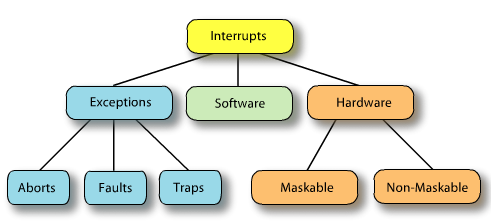 Software Interrupts
Initiated by executing the interrupt instruction INT in a program.
Mainly used in accessing I/O devices such as the keyboard, printer, screen, disk drive, etc. 
For example, we use the INT 21H instruction to read a character or a string from the keyboard or display a character or a string on the screen. 
Software interrupts can be classified into system-defined or user-defined. 
System-defined software interrupts are those whose interrupt service routines are supported by BIOS and DOS.
Software Interrupts
User-defined interrupts are those whose interrupt service routines are provided by the user. 
The format of the interrupt instruction is: 
INT interrupt-type 
interrupt-type is an integer in the range 0 through 255. 
Thus, there are 256 different interrupt types. This is a sufficiently large number, as each interrupt type can be parameterized to provide several services.
 For example, there are more than 80 different 
     services (called functions) provided by DOS 
     through INT 21H.
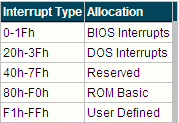 Hardware Interrupts
Hardware interrupts are generated by hardware devices to get the attention of the CPU. 
For example, when a key is pressed, the keyboard generates an interrupt causing the CPU to suspend its present activity and execute the keyboard interrupt service routine to process the key. 
Hardware interrupts can be either maskable or non-maskable. 
Maskable interrupts are initiated through the CPU pin INTR while non-maskable interrupts are initiated through the CPU pin NMI.
Hardware Interrupts
Non-maskable interrupts are serviced by the CPU immediately after completing the execution of the current instruction. 
e.g. RAM parity error indicating memory malfunction
Maskable interrupts can be delayed until execution reaches a convenient point.
The Interrupt Flag (IF) controls whether maskable interrupts are delayed or not. 
When IF=1, maskable interrupts will be serviced by the CPU, otherwise they will be delayed until the IF becomes 1.
The instruction STI can be used to set the interrupt flag
The instruction CLI can be used to clear the interrupt flag.
Hardware Interrupts
Identifying Hardware Interrupt Types 
In response to a hardware interrupt request on the INTR pin, the CPU initiates an interrupt acknowledge sequence. 
The CPU sends out an interrupt acknowledge (INTA) signal, 
The interrupting device places the interrupt type number on the data bus. 
Handling Interrupts from Several I/O Devices  
All interrupts requested from external devices are maskable and initiated through the INTR pin. 
When more than one device interrupts, interrupts are prioritized and only one interrupt request is forwarded to the CPU while other interrupt requests remain pending using a special chip -- the Intel 8259 Programmable Interrupt Controller.
Processor Interrupts or Exceptions
Exceptions are processor interrupts to handle instruction faults. 
An example of an exception is the divide error fault, which is generated when the quotient can not fit in the quotient register. 
Exceptions are classified into three types depending on the way they are reported and whether or not the instruction that interrupted is restarted: 
Faults 
Traps 
Aborts
Processor Interrupts or Exceptions
Faults and traps are reported at instructions boundaries. 
When a fault is reported, the system state is restored to the state before the instruction that caused the interrupt so that the instruction can be restarted. 
Examples of faults are the divide error fault and the segment-not-present fault. 
The segment-not-present fault is caused by a reference to data in a segment that is not in memory. Then, the exception handler must load the missing segment from the hard disk and resume program execution starting with the instruction that caused the exception.
Processor Interrupts or Exceptions
When a trap is reported, the system state is restored to the state after the instruction that caused the interrupt. 
An example of a trap is the overflow exception (INT 4).
Aborts are exceptions that report severe errors. 
Examples include hardware errors and inconsistent values in system tables.
Interrupt Processing
When the CPU is started, the BIOS and DOS ISRs are loaded into memory and they stay memory resident. 
In order to have flexibility in storing these ISRs in memory in any location, their addresses are stored in an interrupt descriptor table (IDT) or interrupt vector table (IVT). 
Interrupt number is used as an index into the Interrupt Descriptor Table (IDT)
Interrupt Processing
In protected mode, the IDT can be stored at any location and its address is stored at the 48-bit register IDTR. 
The address of an ISR requires 8 bytes. So, the size of the IDT is 2048 bytes.
Interrupt number is multiplied by 8 to get byte offset into IDT
In real mode, the IDT is stored at base address 0. 
The address of an ISR requires 4 bytes only, 2 bytes for the IP offset and 2 bytes for the CS. 
Interrupt number is multiplied by 4 to get byte offset into IDT
Real Mode IDT
For example, the ISR pointer for INT 0 is 0000h, the pointer for INT 1 is 0004h, the pointer for INT 2 is 0008h, and the pointer for INT 21h is 0084h. 
For INT 21h, the IP register will be loaded with the 16-bit from addresses [0085:0084] and the CS register will be loaded with the 16-bit from addresses [0087:0086].
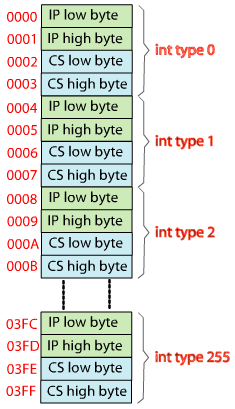 Interrupt Processing
When an interrupt occurs, the following action is taken by the CPU for protected mode: 
Push EFLAGS register onto the stack, 
Clear interrupt and trap flags to disable further interrupts
sti can be used to set interrupt flag
cli can be used to clear interrupt flag
Push CS register onto the stack, 
Push EIP register onto the stack, 
Load CS register with the 16-bit at memory address from IDT
Load EIP register with the 32-bit from IDT
Interrupt Processing
Just like procedures, ISRs should end with a return statement to send control back to the interrupted program. 
The interrupt return instruction, IRET, is used for this purpose. 
When the IRET instruction is executed in protected mode, the CPU performs the following steps: 
Pop the 32-bit from the top of the stack into the EIP register, 
Pop the 16-bit from the top of the stack into the CS register, 
Pop the 32-bit from the top of the stack into the EFLAGS register.
Dedicated Interrupts
Several Pentium predefined interrupts --- called dedicated interrupts
These include the first five interrupts:
interrupt type	Purpose
		0		Divide error
		1		Single-step
		2		Nonmaskable interrupt (NMI)
		3		Breakpoint
		4		Overflow
Dedicated Interrupts
Divide Error Interrupt
CPU generates a type 0 interrupt whenever the div/idiv instructions result in a quotient that is larger than the destination specified
Single-Step Interrupt
Useful in debugging
To single step, Trap Flag (TF) should be set
CPU automatically generates a type 1 interrupt after executing each instruction if TF is set
Type 1 ISR can be used to present the system state to the user
Dedicated Interrupts
Breakpoint Interrupt
Useful in debugging 
CPU generates a type 3 interrupt 
Generated by executing a special single-byte version of int 3 instruction (opcode CCH)
Overflow Interrupt
Two ways of generating this type 4 interrupt
int  4 (unconditionally generates a type 4 interrupt)
into (interrupt is generated only if the overflow flag is set)
We do not normally use into as we can use jo/jno conditional jumps to take care of overflow